Benefits of a Virtual SIL
Spacecraft FSW 16
December 13-15, 2016
Brian Engelkemier, Chris Mason
This presentation does not contain ITAR restricted information
Why Invest In The Virtual Systems Integration Lab (VSIL)
System Test Benches With Real Hardware Expensive And Limited
Demand For Access To Test Benches From Many Groups
Hardware Verification Teams, Software Teams, Integration & Test Teams
Schedule Continually Pushed To The Right
Hardware Taken Away At Various Points In Lifecycle
Bench May Not Have All Hardware Of Real System
FSW and Test Environment Must Handle This
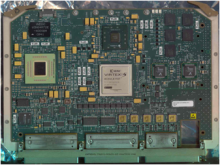 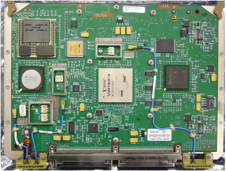 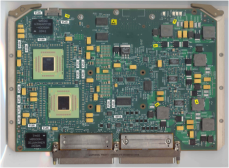 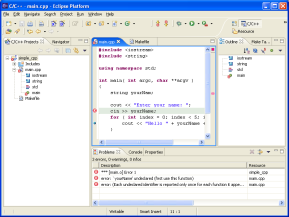 Embedded Software
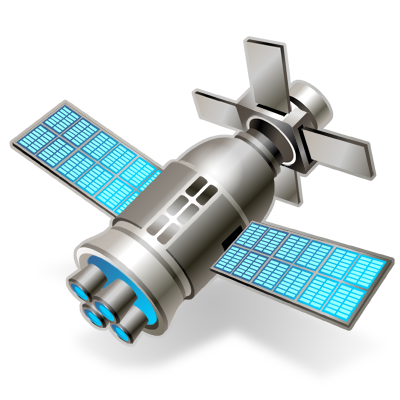 Virtual Platform
2
What Is The VSIL?
Hardware Simulation Using Wind River Simics
Runs Unmodified Software Binaries
Simulates Hardware From Software Viewpoint
Provides Each User Their Own Platform On Their Desktop PC
Flight Software, Test Software, I&T, Hardware Verification Team
About 4 FTEs For 6 Months To Get Basic VSIL Running For FSW Team
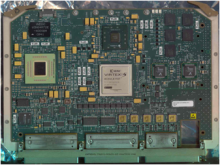 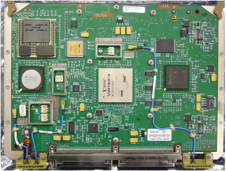 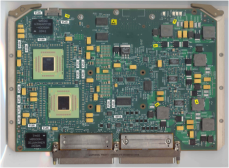 Simics Model
Simics Model
Simics Model
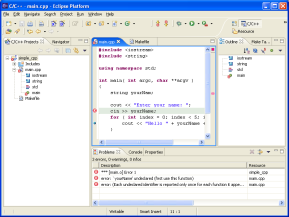 Embedded Software
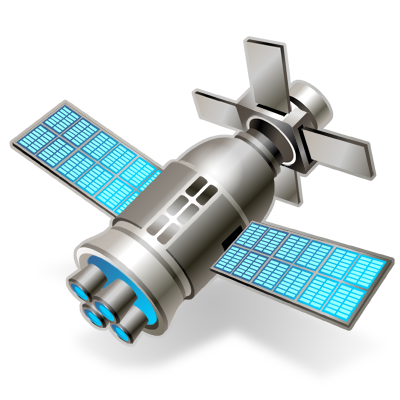 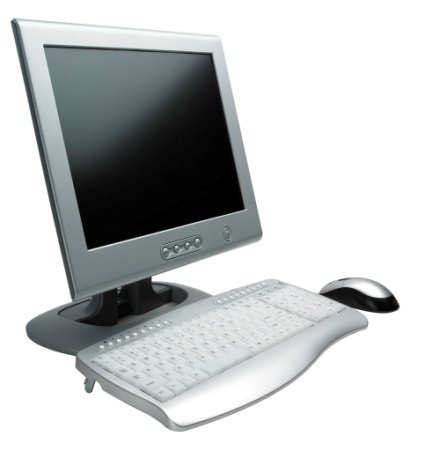 Virtual Platform
Virtual Platform
3
Simics:  The technology which enables the VSIL
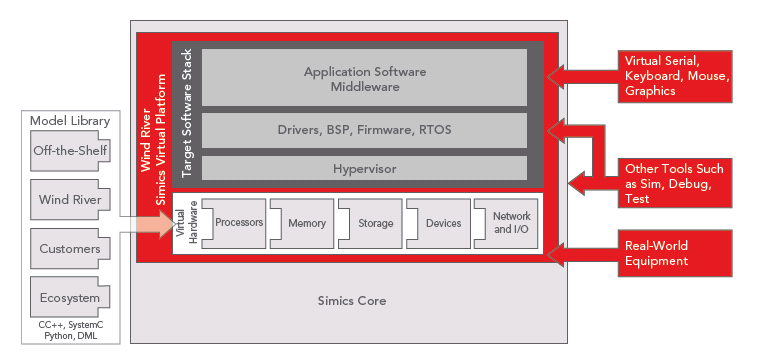 Model Library
Virtual Platform
Full System Simulation Tool For Software Development
Models All Boards In System
Simics Core Runs On Desktop Windows PC
No Custom compile Switches Necessary!
4
VSIL Provides Better FSW Development Environment
Kernel, BSP, Device Driver and FSW Development Environment
Simics Models Target CPU
Accurate Hardware Environment
Model Runs All Software Without Modification
Allows Debugging By Stopping The Entire System
All Threads Stop Running
Hardware Stops Running -- Interrupts Stop
Examine State of Software AND Hardware
Reverse Execution Of System
Within 2 Hours Determined Root Cause For Random Crash Plaguing Team For 6 Months
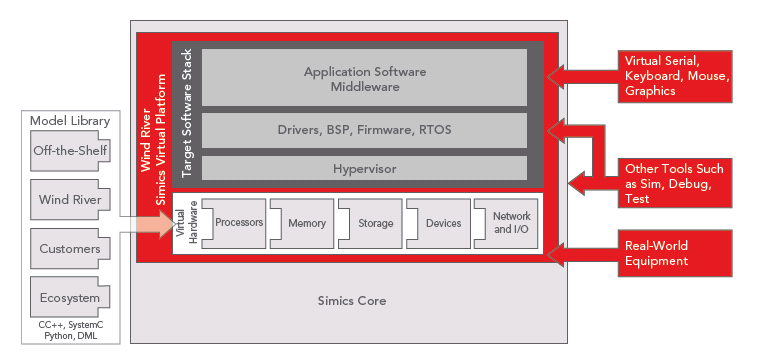 Simics Model
Simics Model
Simics Model
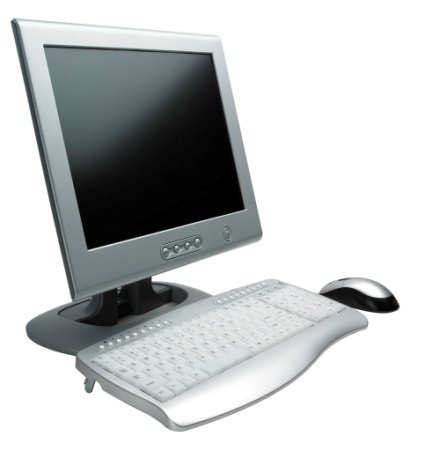 Virtual Platform
5
VSIL Provides Environment For Fault Detection And Insertion
Add Extra Checking In Board Models
Board Interactions Controlled By FSW
Timeline Verification
Insertion Of Faults From Hardware Boards
Insertion Of Flash Memory Faults Without Destroying Real Flash
Able To Insert Block Level Recoverable And Non-Recoverable Errors
Exhaustively Test Detection Of Errors, Fail Over, And Recovery Process
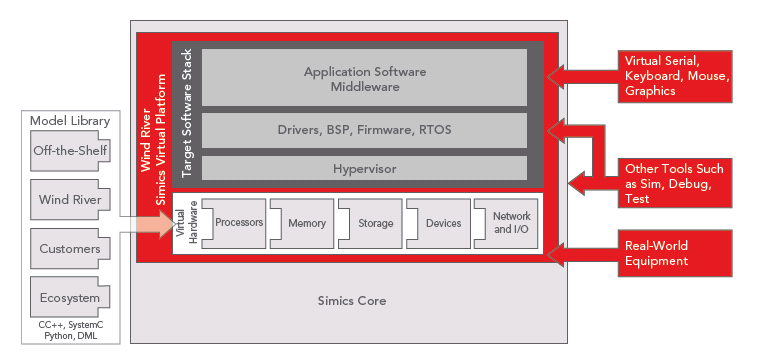 Simics Model
Simics Model
Simics Model
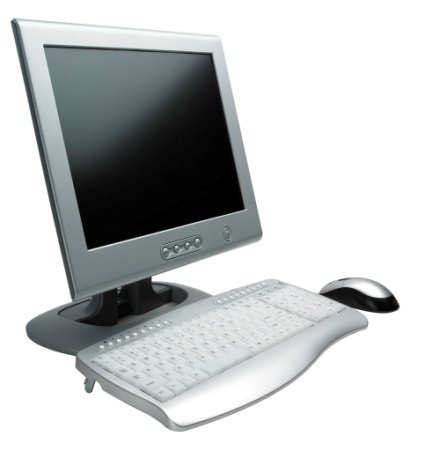 Virtual Platform
6
Moving Schedule To Left
Primary Selling Point For Investment Was Need To Gain Schedule
Tracked By Cost Avoidance
Compared Hardware Availability And Use To Real VSIL Usage
Hardware Shared Among Teams And Team Members
VSIL Actual Hours Then Projected Onto Hardware Availability
Number Of Additional Weeks Required For Same Work
Per Week Cost Of Team For Additional Work
ROI + 100% Within 6 Months
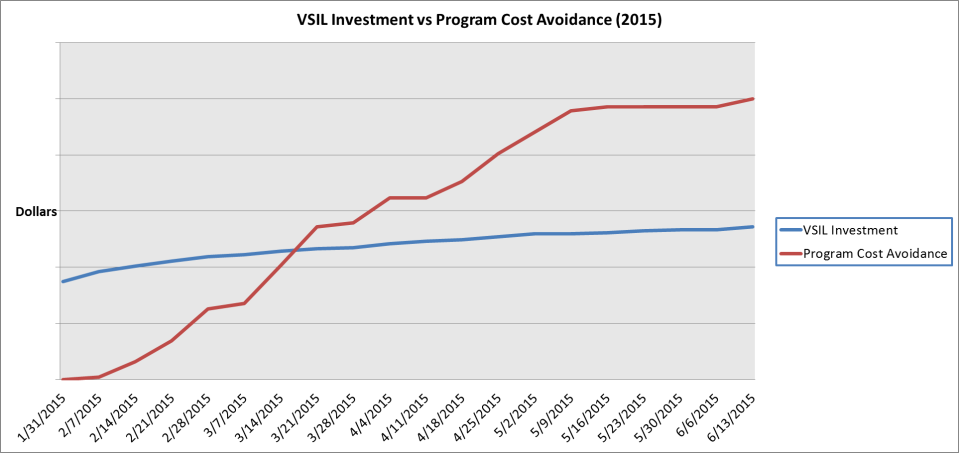 7
Northrop Grumman ATLA2S Testing Framework
ATLA2S Is A Reusable Framework For  Testing
Performance Testing
Functional Testing
Calibration
Used For Software, Hardware And System Verification
ATLA2S Provides
Control Of Specialized Test Equipment (STE)
Control Of Unit Under Test (UUT)
“One Touch” Control For All Activities
Automated Pass/Fail
Captures And Archives
STE Telemetry
UUT Telemetry
UUT Output
Results Of All Activities
ATLA2S
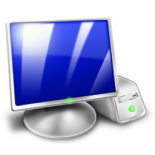 Operator
STE
Data
Mgmt
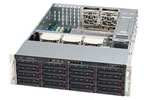 UUT
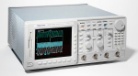 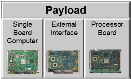 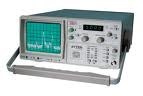 8
Why Use ATLA2S With VSIL?
Provides A Resource For Many Other Engineering Disciplines
System and FSW Test Script Development
Capture Output Of All Tests To Track Problems
Hundreds Of Existing Testing Scenarios
Functional And Performance Tests
ATLA2S
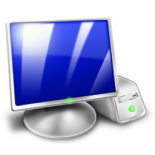 Operator
STE
Data
Mgmt
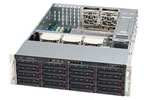 UUT
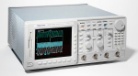 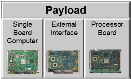 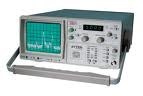 9
Integrating ATLA2S With The VSIL
Remove STE From ATLA2S Configuration
Already Handles Missing STE
Replace UUT With VSIL
Change Bus Emulator for Missing 1553 Hardware In Test Set
Messages Sent Into VSIL Model To Place in 1553 Hardware
ATLA2S
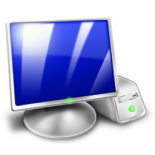 Operator
STE
Data
Mgmt
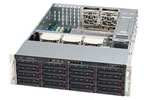 UUT
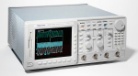 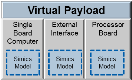 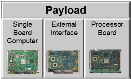 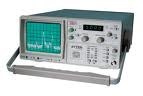 10
Why Use ATLA2S With VSIL? (The Real Reason)
Release Rhythm (For FSW And TSW Teams)
Weekly or Fortnightly Engineering Build and Regression Tests
Engineer Coming In At 2 am To Run Tests Because Of Test Bench Availability
Monthly Release Build And Full Regression Testing
Replace With Nightly Automated Testing
No Concern About Damaging Limited, Expensive Hardware
Change ATLA2S For Headless Operation
Command Line Parameters 
Operator Replaced By Jenkins (https://jenkins.io/)
ATLA2S
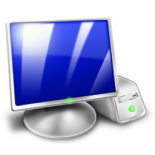 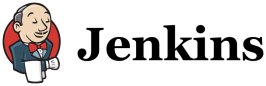 Operator
STE
Data
Mgmt
UUT
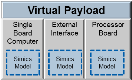 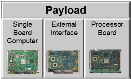 Jenkins Logo Courtesy of https://jenkins.io/
11
Implementing Automated Testing
Part Of Nightly Build Processing
Runs On Multiple Baselines
Created Spreadsheet Interface To Add Tests
Subset Run Nightly
Full Set Run Every Weekend
Developers Emailed Results Every Morning
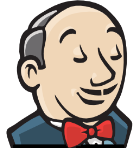 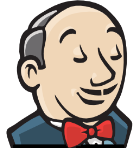 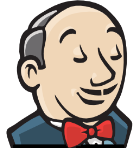 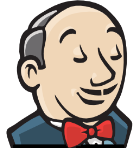 ATLA2S
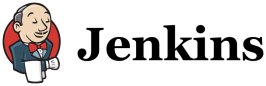 STE
Data
Mgmt
UUT
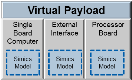 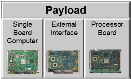 Jenkins Logo Courtesy of https://jenkins.io/)
12
Other Benefits
Earlier Integration With HW
New Programs Starting To Have FPGA Designers, Model Developers and FSW Team Define Model Behavior
Hardware Engineers Developing Acceptance Tests Earlier
FSW Running On Hardware Before Hardware Available
Simics Model
Simics Model
Simics Model
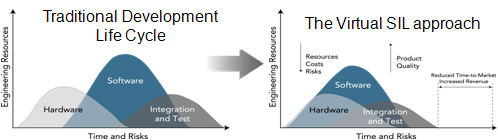 13
Summary of Benefits
14
Lessons Learned
Start Small In Model First
Start With Just What FSW Requires
Increase To Include Data Payload Processes
Still Doesn’t Replace Full Payload
First Access To Full Payload Resulted In Minor Number Of Problem Reports
VSIL Introduces Second Source Of Bugs
Problem Seen On Real Hardware -- Why Wasn’t Problem Seen In VSIL?
Iterate On Timing Of Model
Board Models Need Provide Consistent Timing To Match Real Hardware
15